HMD-Based Navigation for VentriculostomyGroup 15: Mingyi Zheng, Yiwei Jiang Mentors: Professor Peter Kazanzides, Ehsan Azimi
Catheter guide overlay(s)
Significance:
Current procedure relies on surgeons to guess the location of ventricle from CT image and anatomic points, which leads to 30% catheter misplacement.
Goals: 
The goal is to introduce image guidance via augmented reality on HoloLens to improve success rate of catheter placement in ventriculostomy
The image guidance will include AR overlay of
 Ventricle model from CT image 
 Catheter guide overlay
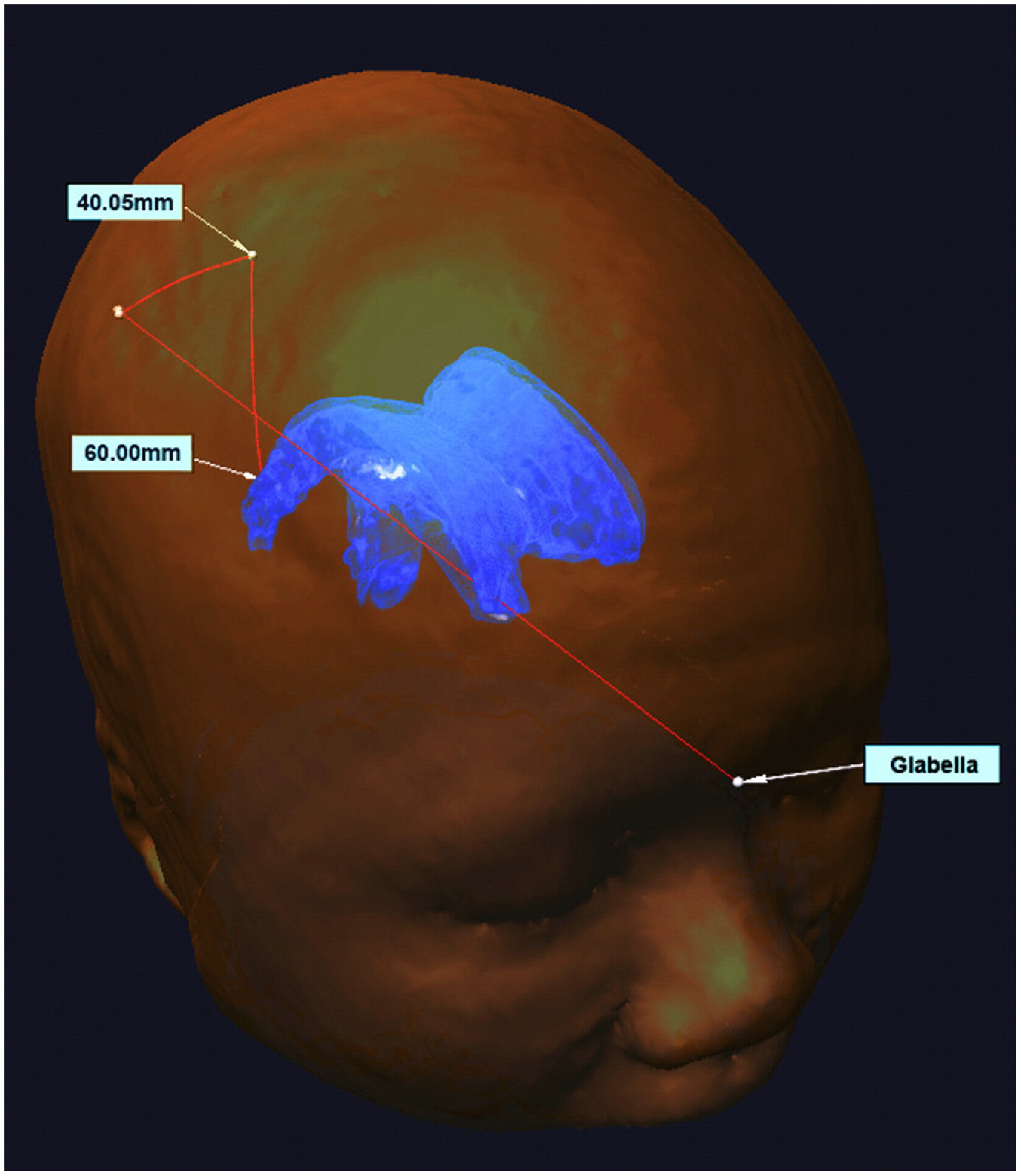 Ventricle
Azimi, E., et al.: Can mixed-reality improve the training of medical procedures? In: IEEE Engineering in Medicine and Biology Conference (EMBC), pp. 112–116, July 2018
Result
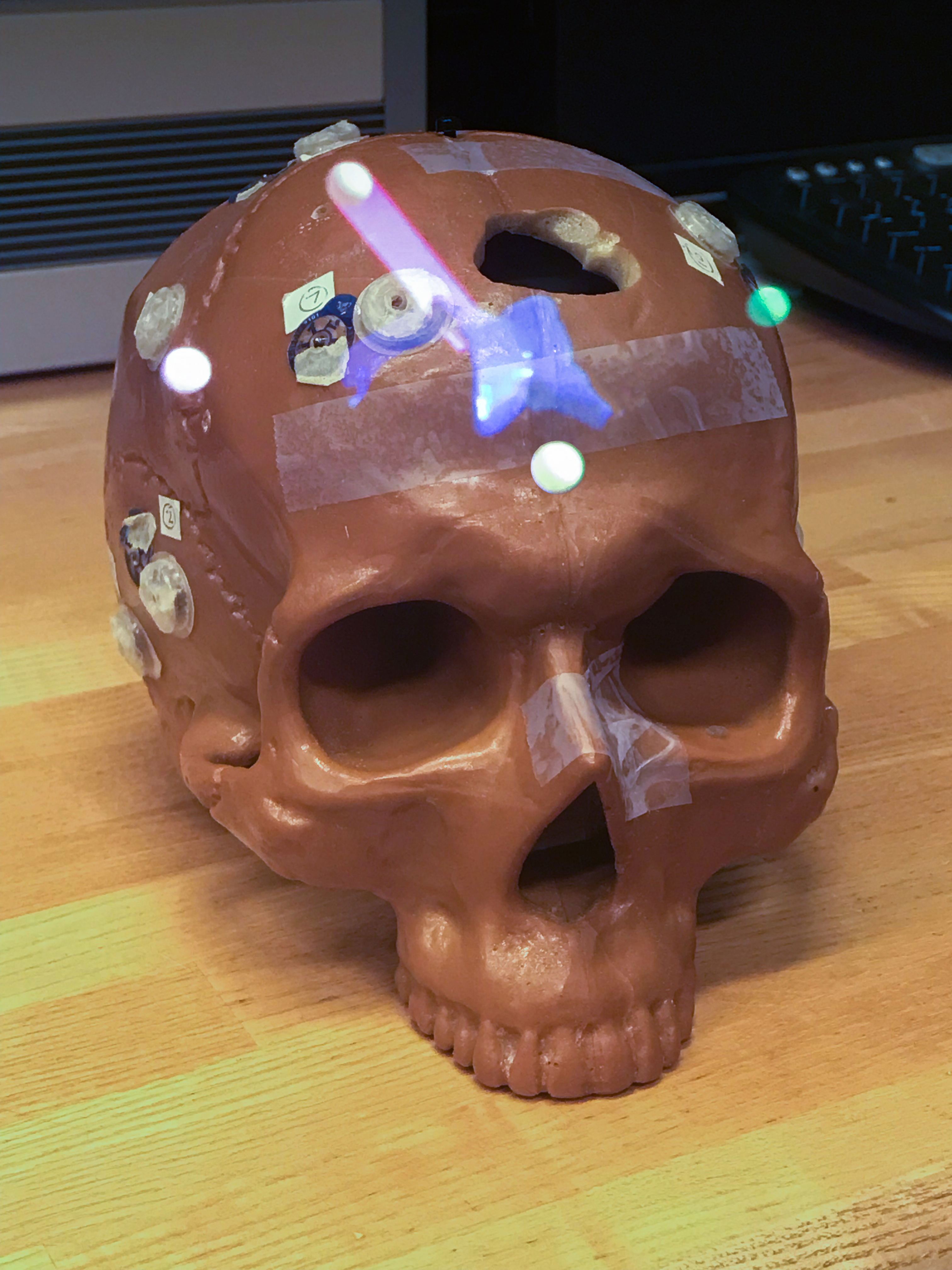 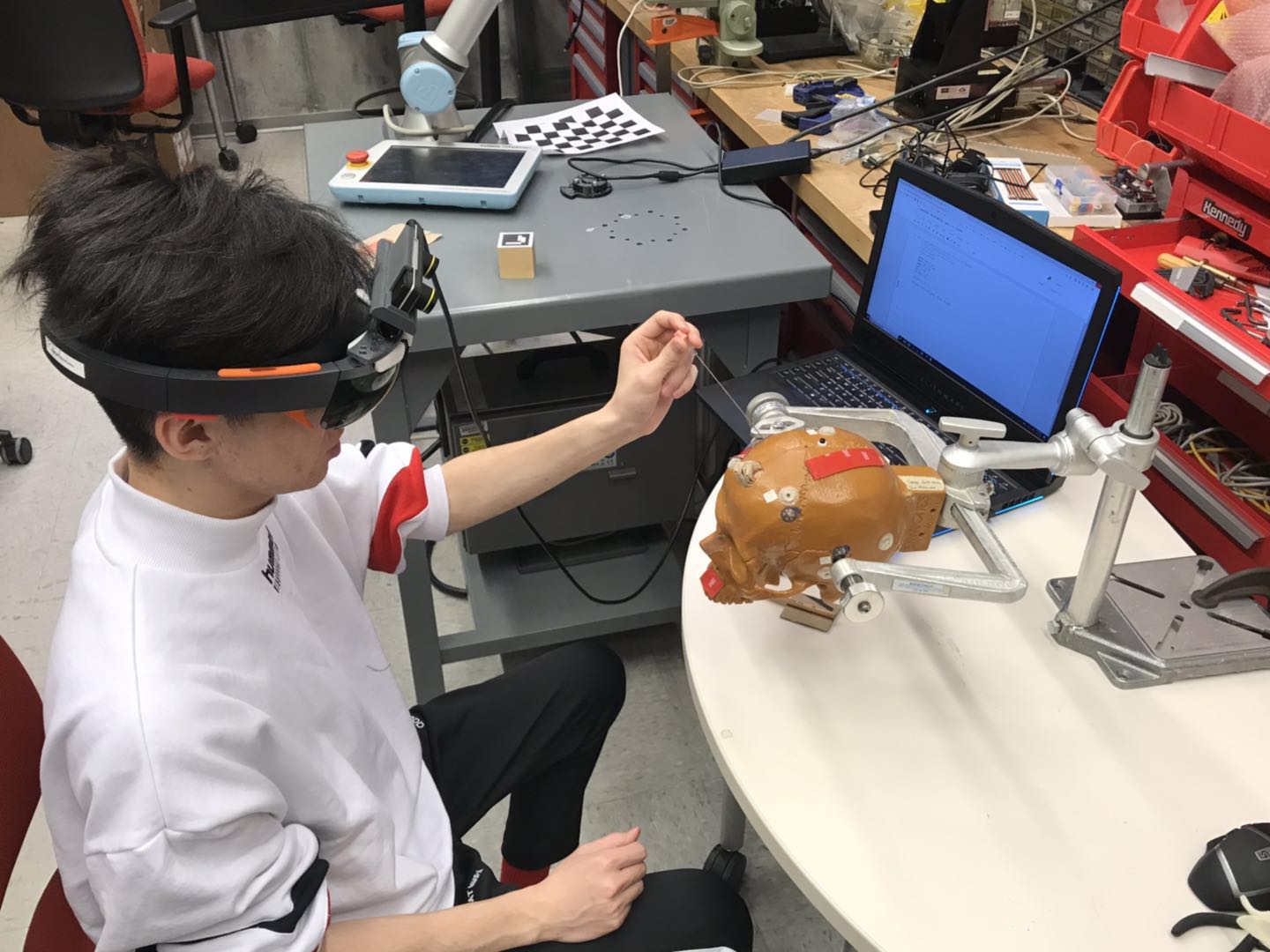 Entry
Catheter Guidance
Overlay of Ventricle
User View
Pilot Test: Mock Ventriculostomy
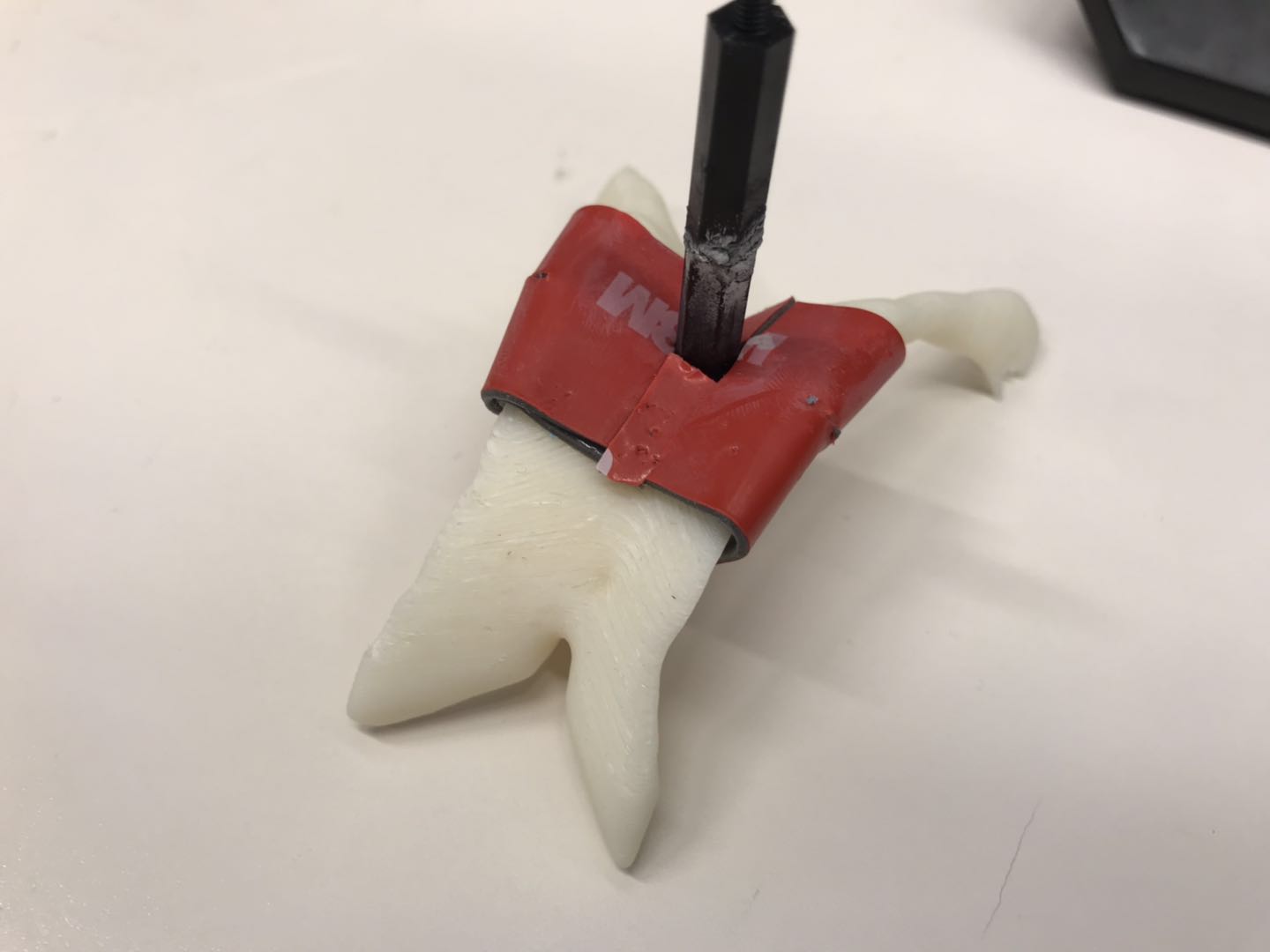 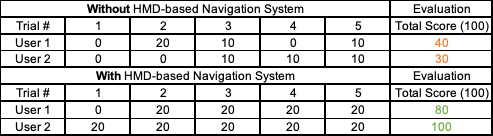 Red:     20
White: 10
Miss:    0
Our navigation system helps users to perform this mock ventriculostomy.